HUMAN TRAITS
BLOOD GROUPS
What are the different blood groups?
The differences in human blood are due to the presence or absence of certain protein molecules called antigens and antibodies. 
The antigens are located on the surface of the RBCs and the antibodies are in the blood plasma. 
The blood group you belong to depends on what you have inherited from your parents.
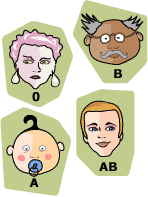 ABO blood grouping system
According to the ABO blood typing system there are four different kinds of blood types: A, B, AB or O (null).
AB0 blood grouping system
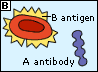 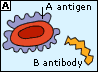 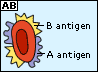 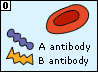 Blood Group
Antigens on RBCs
Antibodies in Serum
Genotypes
A
A
Anti-B
AA or AO
B
B
Anti-A
BB or BO
AB
A and B
Neither
AB
O
Neither
Anti-A and anti-B
OO
The ABO blood groups
 The most important in assuring a safe blood transfusion. 
 The table shows the four ABO phenotypes ("blood groups") present in the human population and the genotypes that give rise to them.
BloodType
A person with Rh- blood does not have Rh antibodies naturally in the blood plasma
Genotype
AllelesProduced
Rh positive
RR
R
Rr
R or r
Rh negative
rr
r
Rh Blood Group and Rh Incompatibility
HUMAN TRAITS
Widow's Peak
WW or Ww
Strait Hair Line
ww
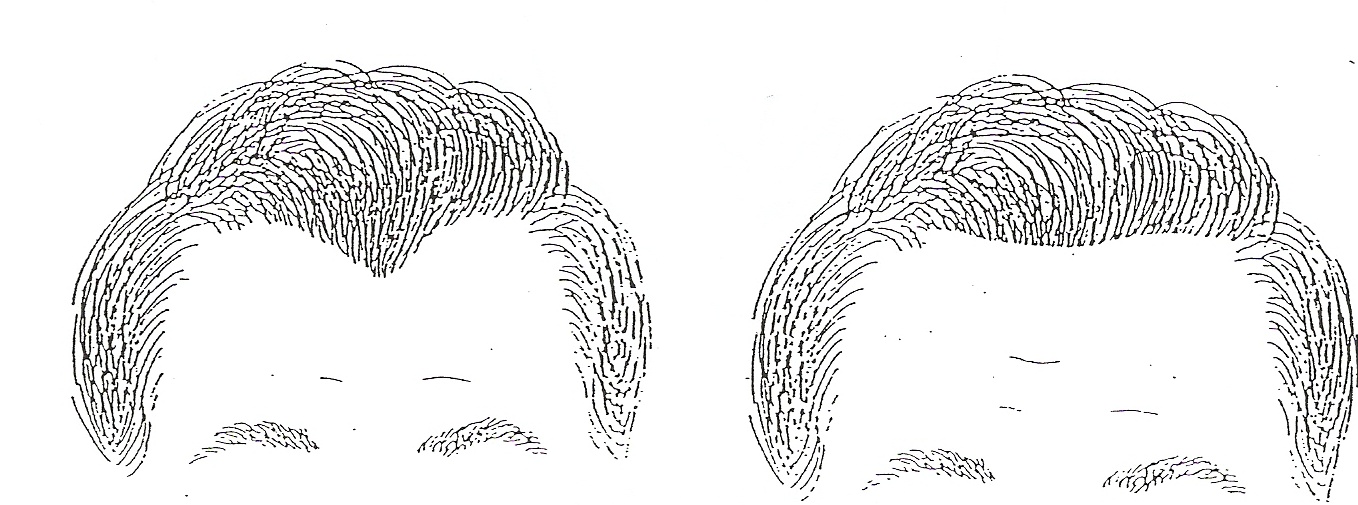 Attached Earlobe
ff
Free Earlobe
FF or Ff
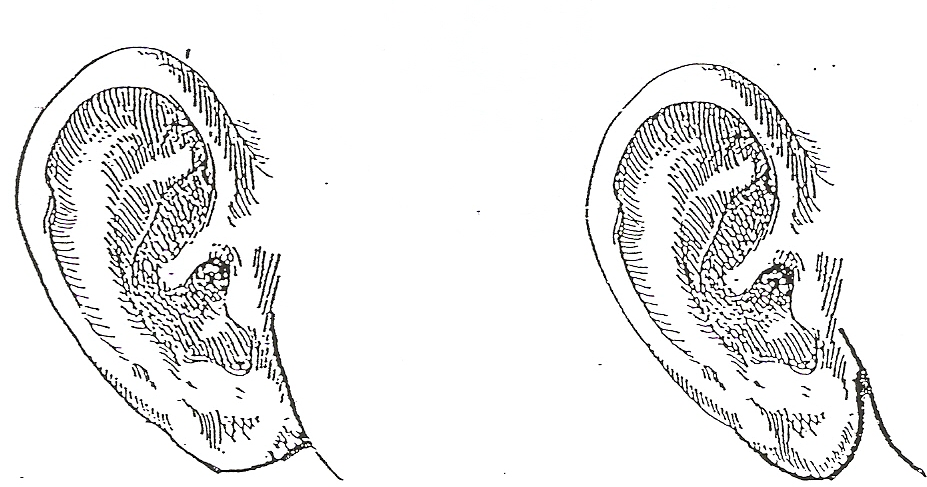 Tongue Rollong
RR or Rr
Tongue Folding
FF or Ff
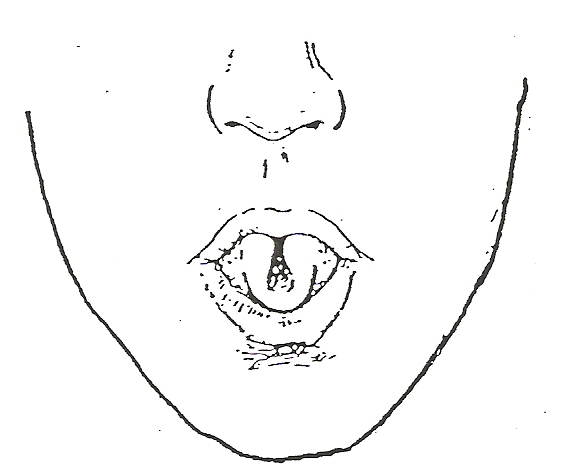 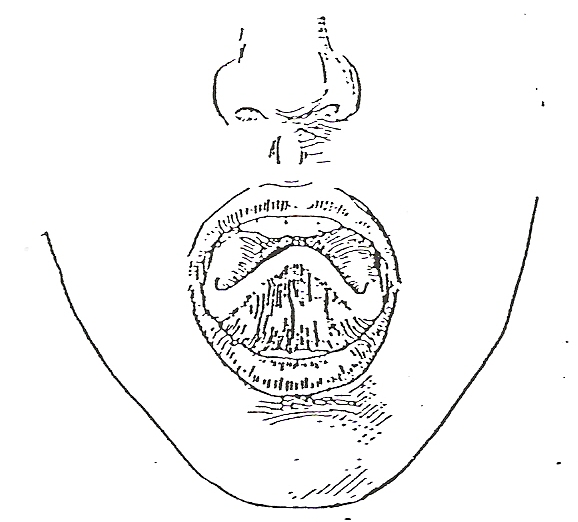 Right Handeness
RR or Rr
Left  Handeness
rr
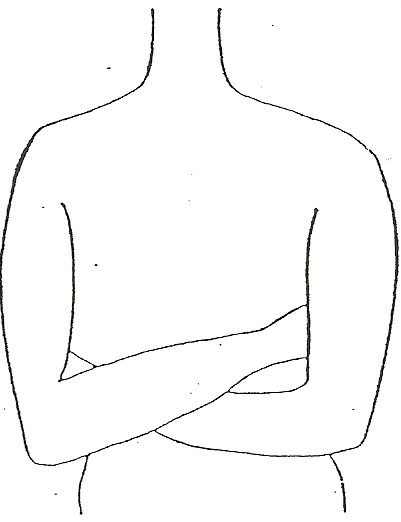 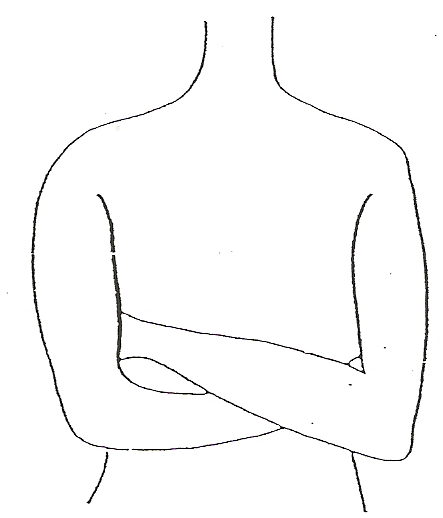 Wavy Hair
Cc
Straight Hair
cc
Curly Hair
CC
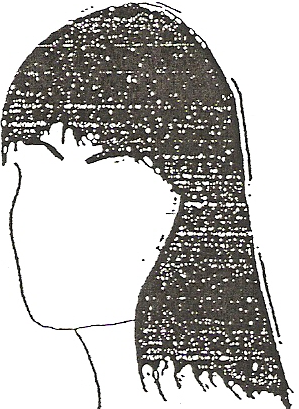 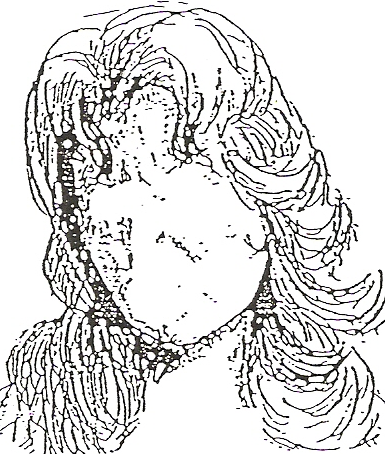 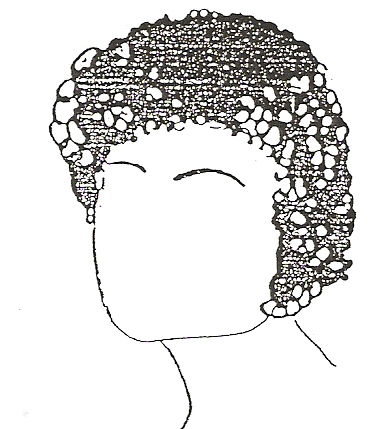